VP of Community Operations
March 12, 2024
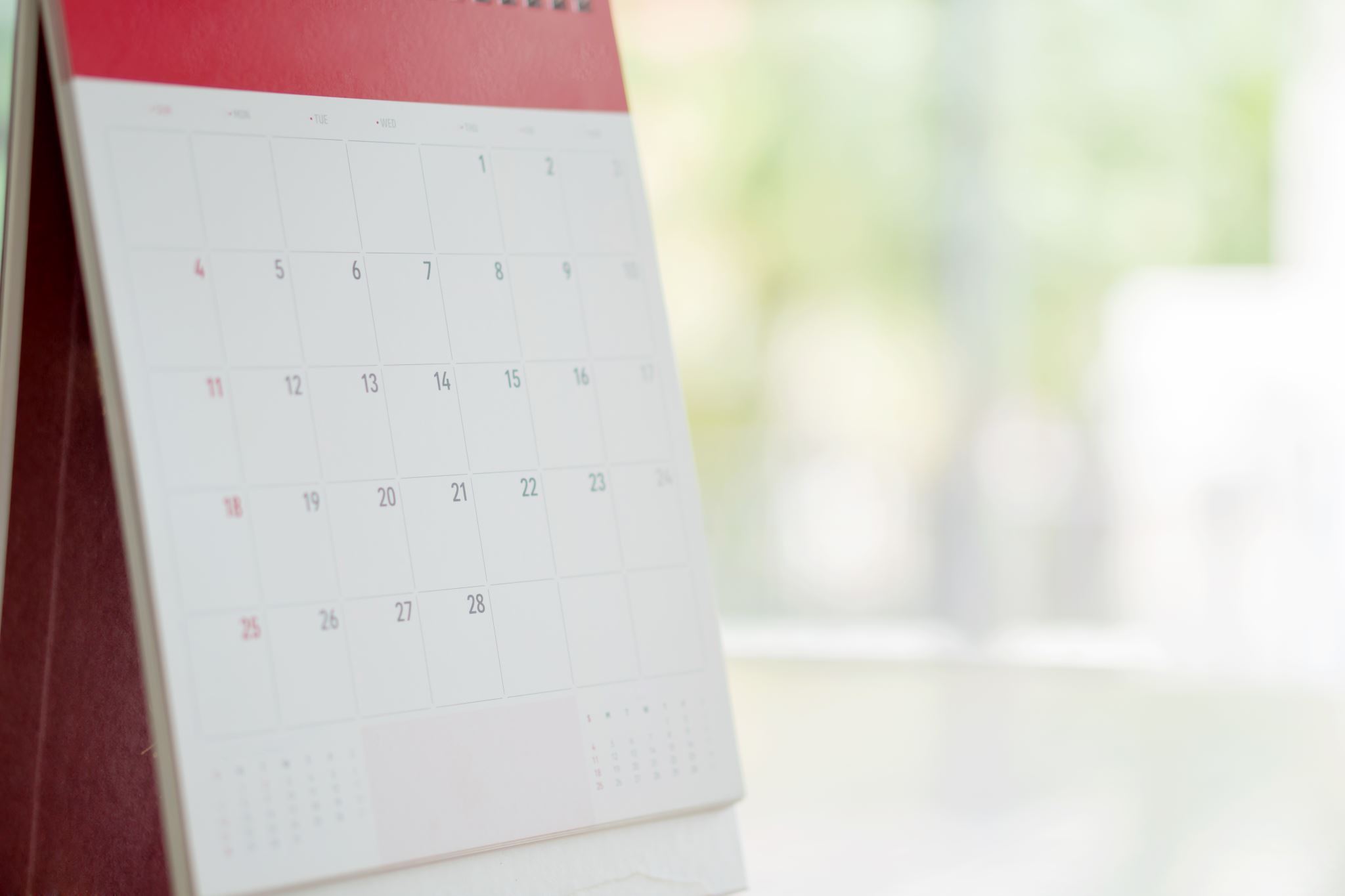 Bylaws Task Force
Had our first meeting last week.
Will meet again this Friday.
Have proposed to present proposed amendments on April 23rd with possible final reading on 5/14 and 5/28, if needed.
Save the Date: Distinguished Faculty Lecture
Unlocking Worlds:  An Exploration of Our Personal Mathematical Languages 

When: Wednesday, March 20, 2024
Time: 2:00 p.m. to 3:30 p.m.
Location: Phillips Hall
Reception to follow in the C Building Foyer and Arts Gallery
Courtesy of SAC's Academic Senate
*Register in the PD Gateway for Flex Credit
Dues (Dynamic Forms) Update
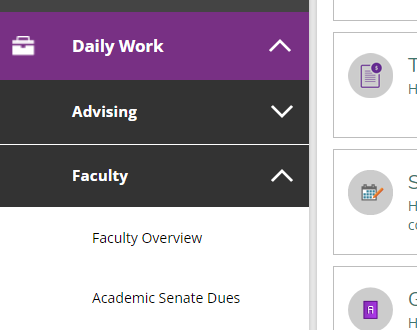 SAC and SCC Ready to Go:)
Awards for Excellence Updates
Nomination emails have gone out
Task Force has convened & Canvas shells have been created for each Award for nominees to submit paperwork
Nomination acceptance due date – 3/18/2024
All in order and on time so far.
Water Bottles